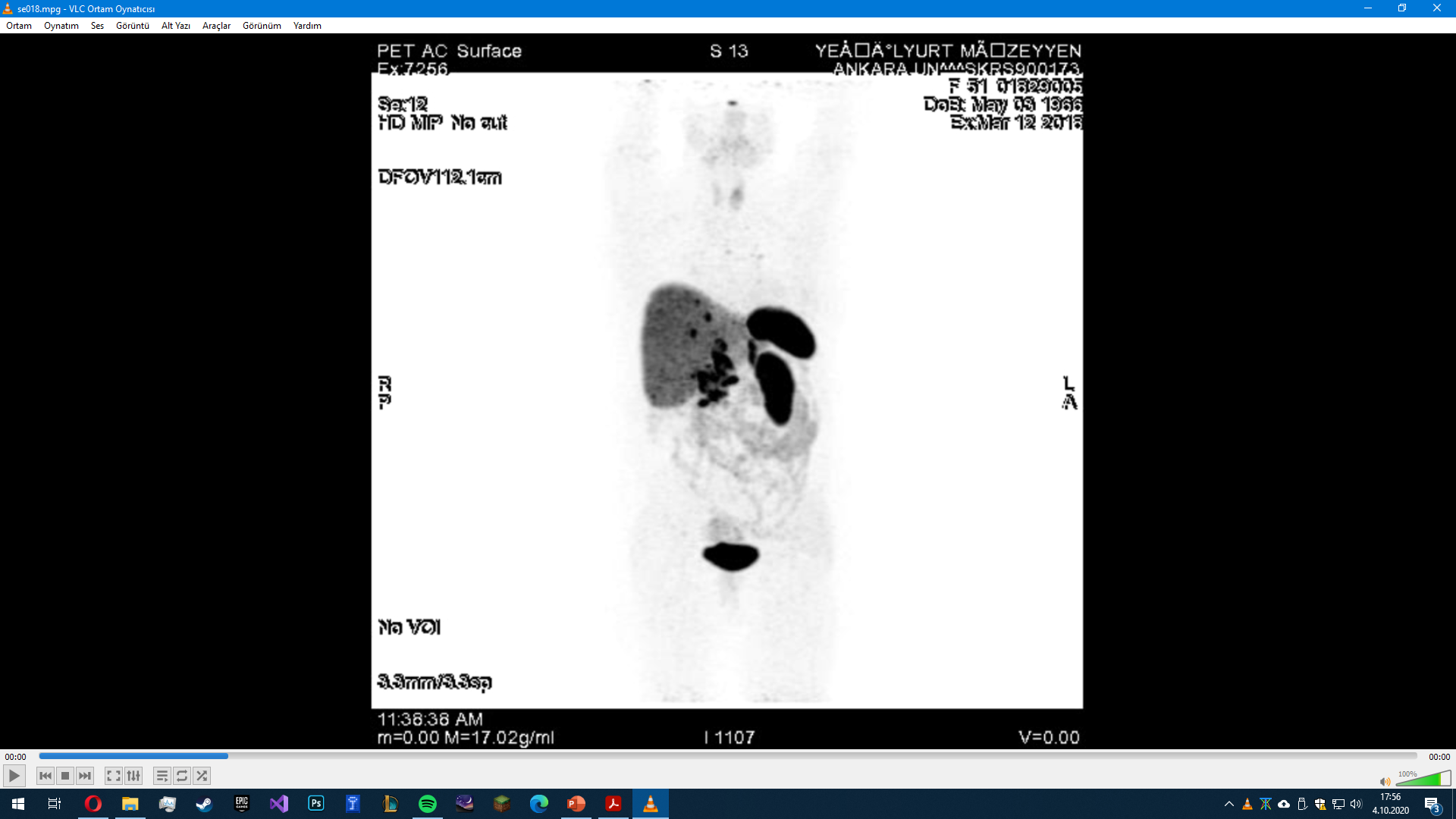 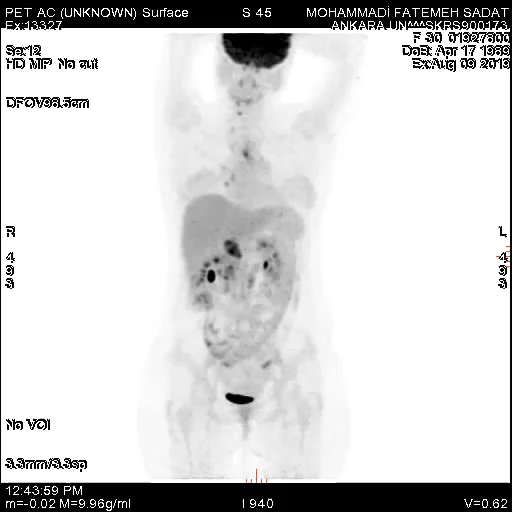 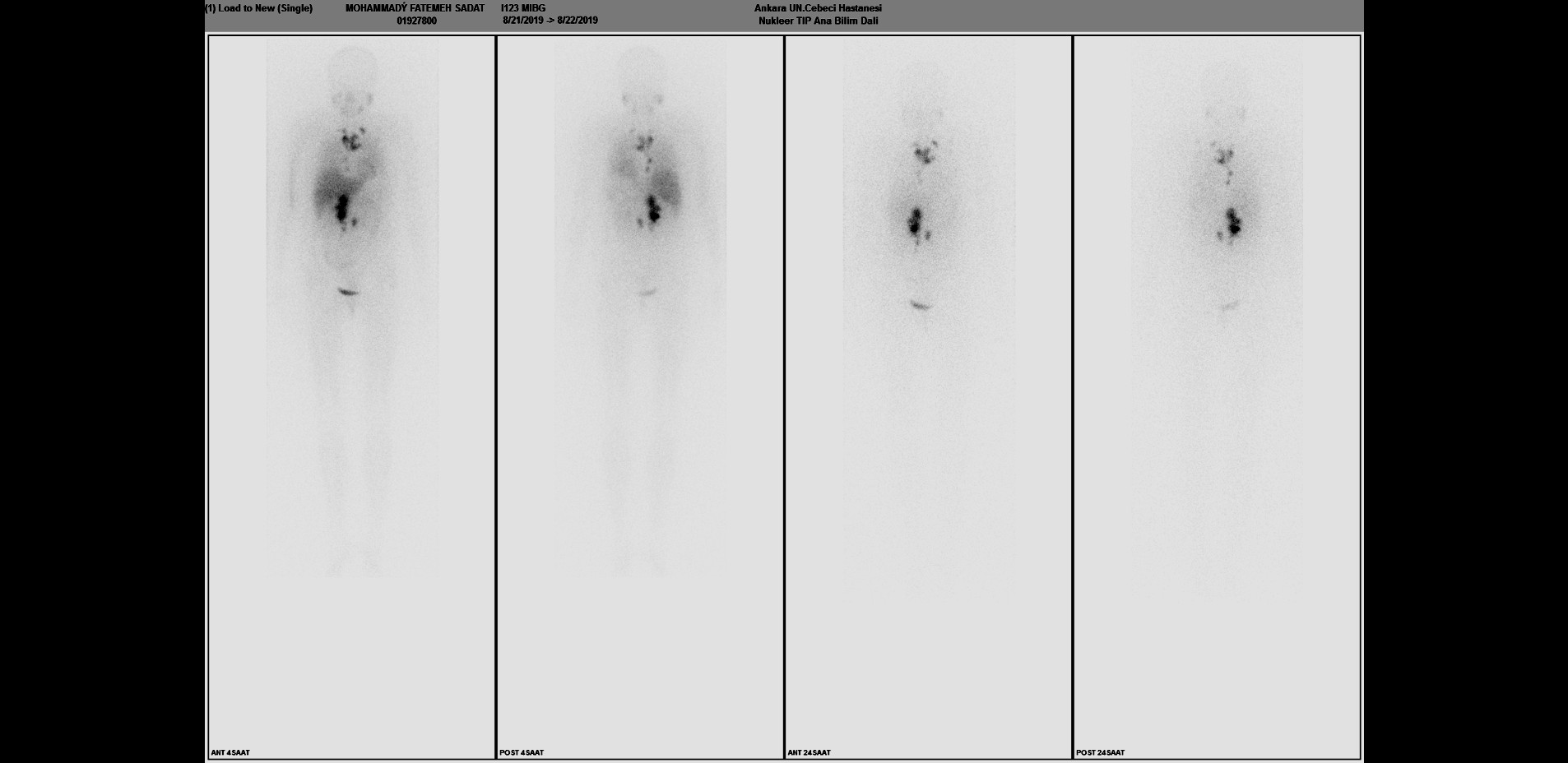 Ga-68 DOTATATE PET/BT
I-123 MIBG Tüm Vücut Tarama
18F-FDG PET/BT
Sentinel Lenf Nodu Görüntüleme ve intraoperatif gama prob uygulamaları
Primer tümörün drene olduğu ilk lenf nodudur.
Kanser, yerleştiği bölgeye bağlı olarak önce bölgesel lenf bezlerine ilerler ve klinik tanıdan çok daha önce bu bölgesel lenf bezlerinde mikrometastazların gerçekleşmektedir.
Sentinel lenf nodu kendisinden sonra gelen lenf nodlarının patolojik durumunu gösterir.
Sentinel lenf nodu (+) ise  lenfatik diseksiyon
Meme kanseri, cilt kanseri, jinekolojik tümörler, ürolojik tümörler, baş-boyun tümörleri…